Marketing- en retailmix
Onderscheidend vermogen ten opzichte van je concurrent
Doelgroep
Marketing Instrumenten
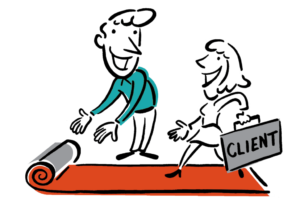 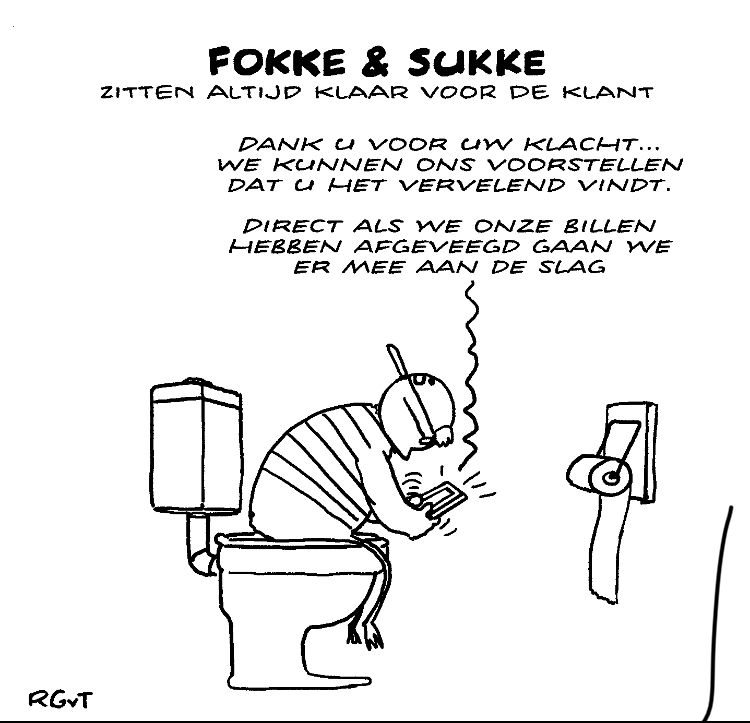 Klanten
Marktpositie
Marketing mix
Door segmenteren doelgroep(en) vaststellen en bereiken (marketingbeleid door gebruik te maken van de marketing instrumenten)
Waarom positionering
Weten waar je staat
Weten waar je heen wilt
Uitdaging: overbrengen naar de klant
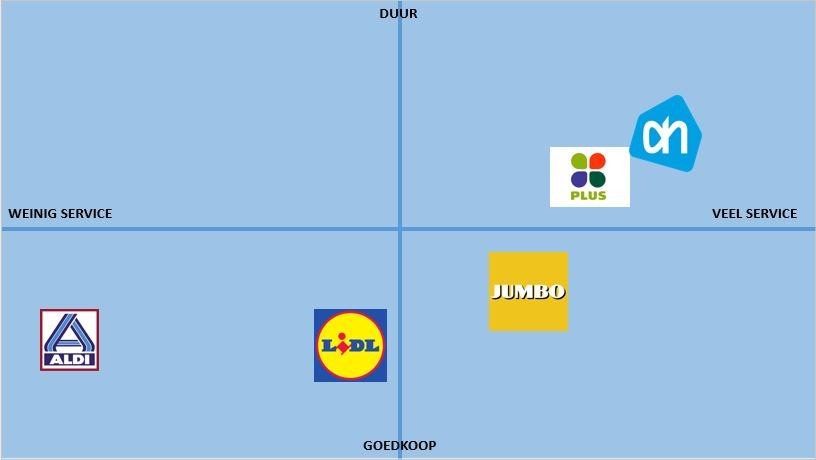 Marktpositie
Marktpositie
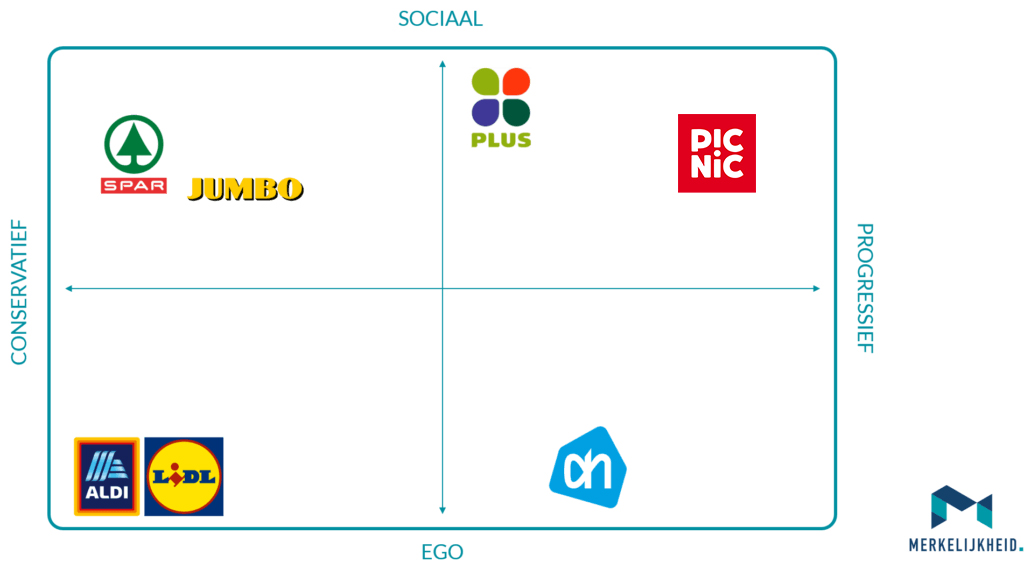 Doelgroep
Groep personen o.b.v. gezamenlijke kenmerken tot één groep behoren 
Degenen voor wie het product / formule is bedoelt
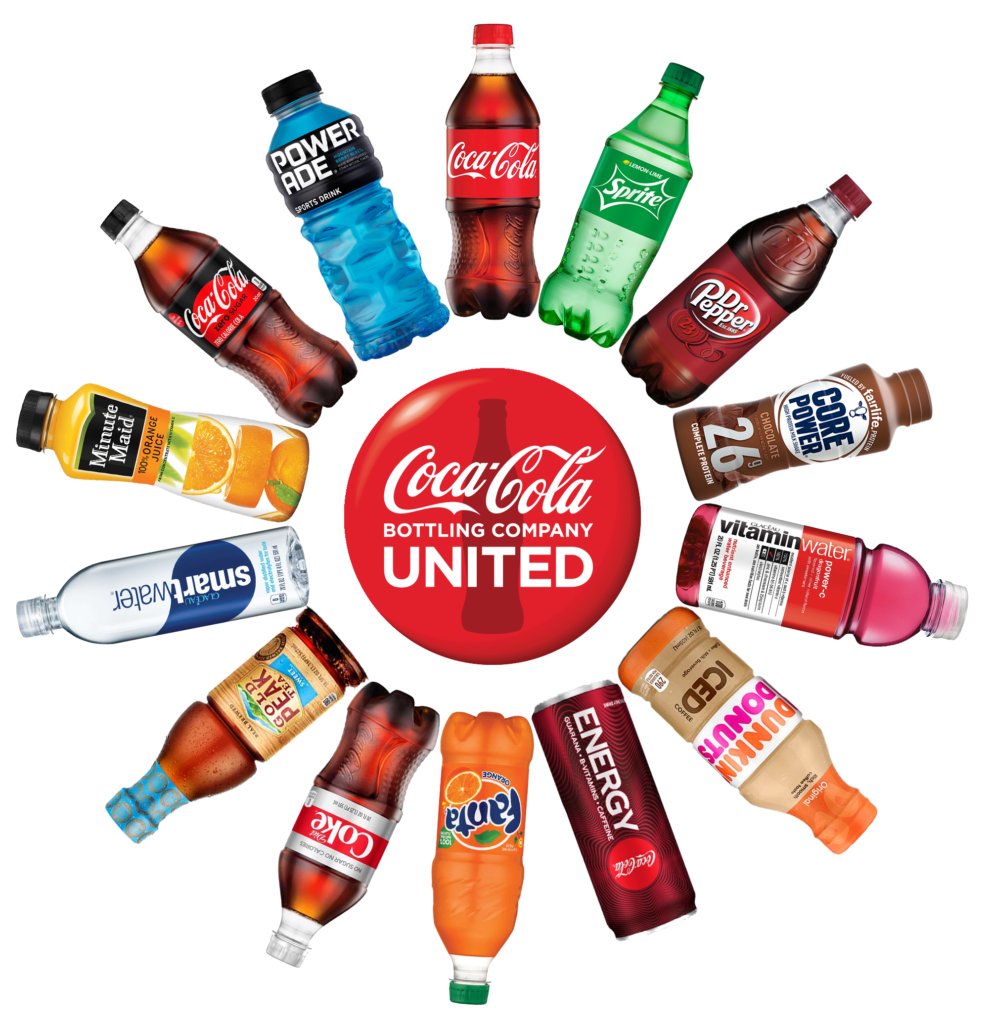 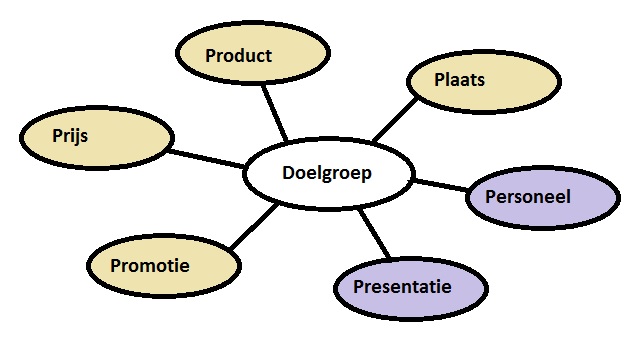 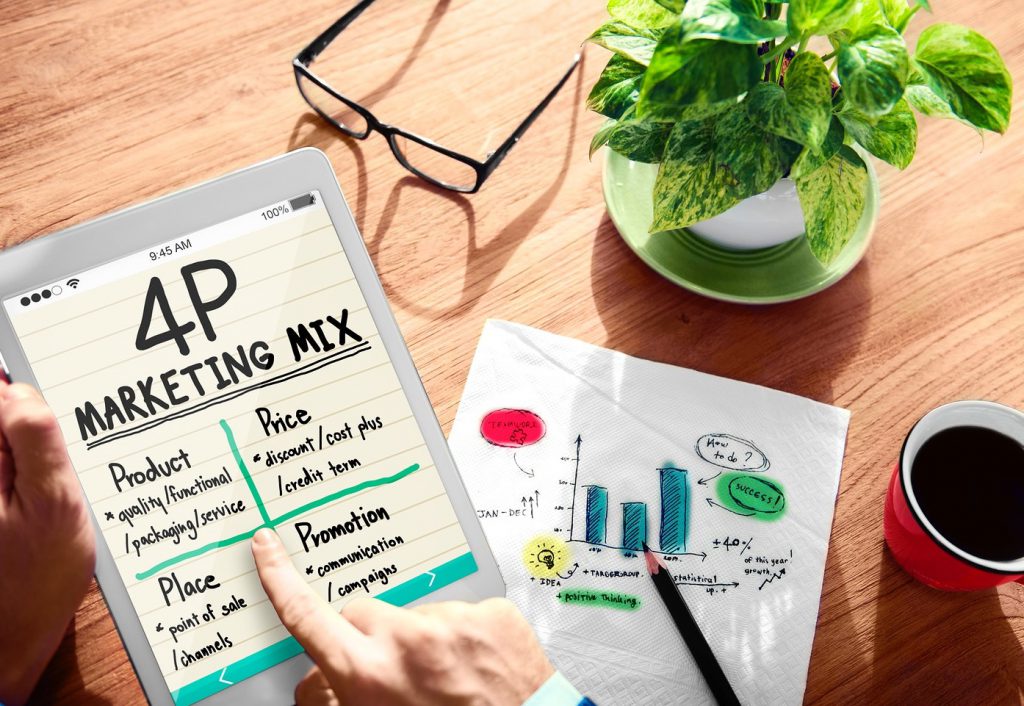 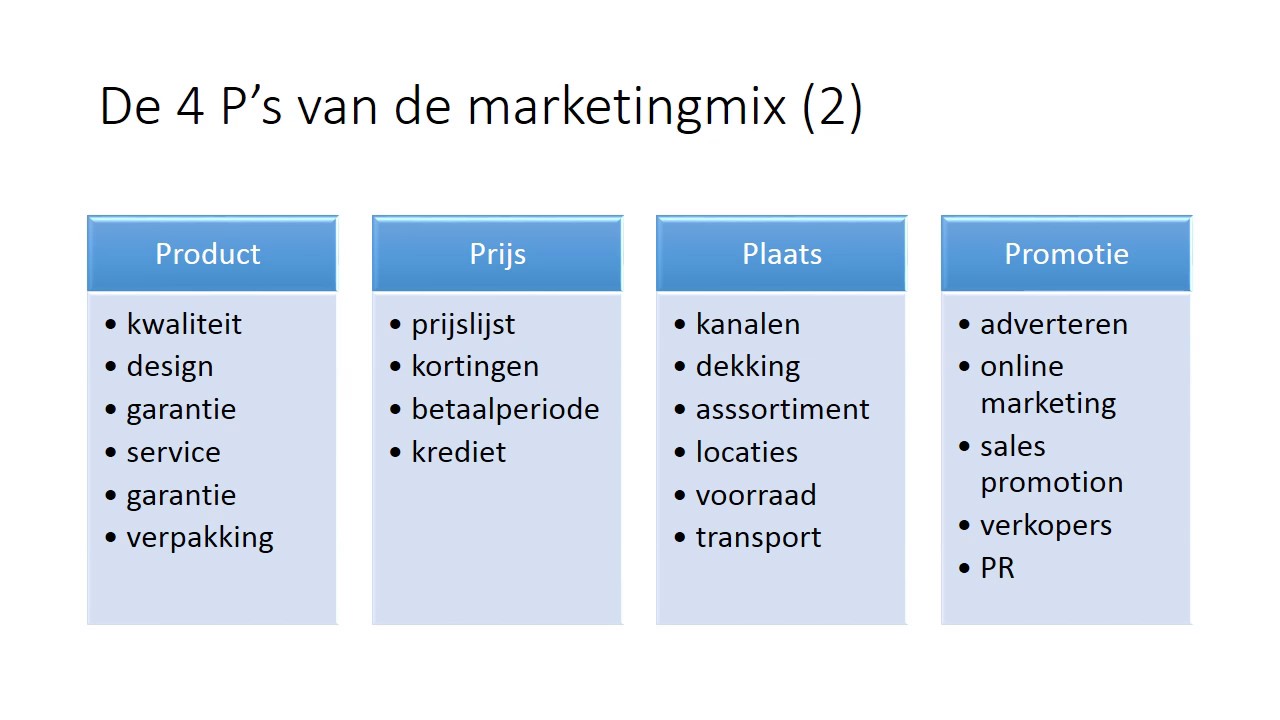 Even wat voorbeelden om te oefenen
…… de eerste stappen naar een marketing plan
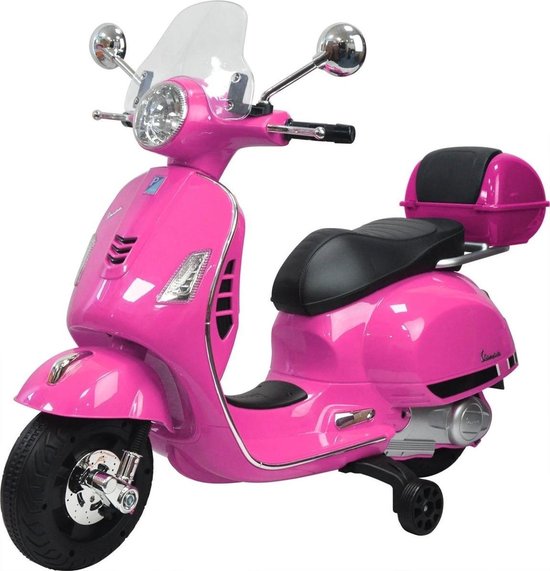 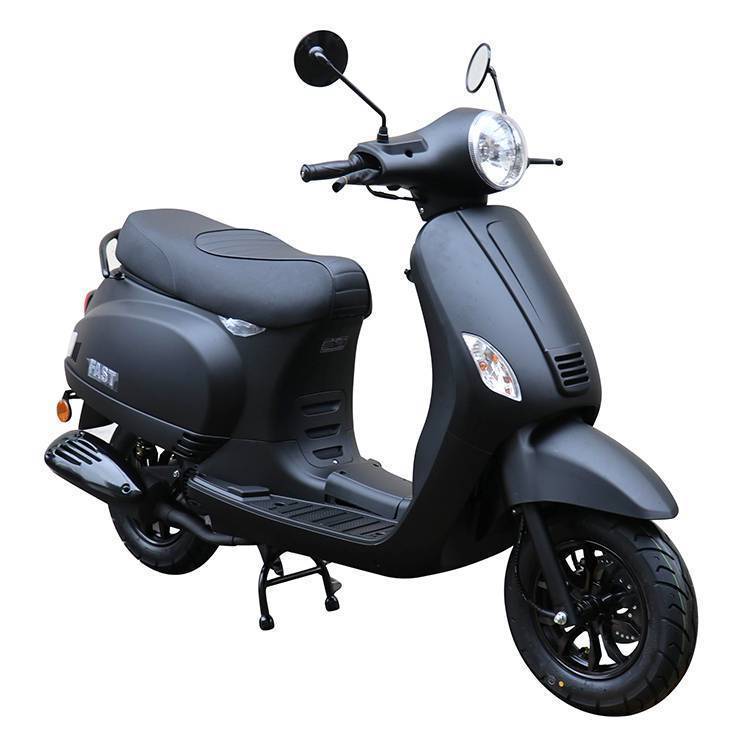 Probeer antwoord te geven op de vragen
Wordt een scooter vooral gekocht door ouderen of door jongeren?
Is er in ieder dorp of iedere stad een winkel waar je een scooter kunt kopen?
Maakt de verkoper van de scooters veel reclame?
Vind het belangrijk dat je goed advies krijgt voor je een scooter koopt?
Zijn er verschillende merken scooters?
Zijn er goedkopere en duurdere merken?
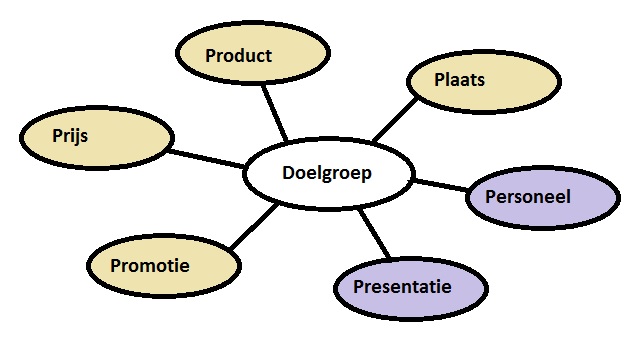 P 1 : Product
Winkel moet producten hebben die doelgroep wil hebben. Mogelijk verschillende producten
Winkel kan ook een speciaalzaak zijn met producten die bij elkaar passen b.v. schoenenzaak of slager
Speciaalzaak – geen speciaal zaak
a 	Slager     		speciaalzaak - geen speciaalzaak
b 	Supermarkt     	speciaalzaak - geen speciaalzaak
c 	Hema   		speciaalzaak - geen speciaalzaak
d 	De Bijenkorf     	speciaalzaak - geen speciaalzaak
e 	Beddenwinkel    	speciaalzaak - geen speciaalzaak
f 	Computershop     	speciaalzaak - geen speciaalzaak
g 	Kaaswinkel     	speciaalzaak - geen speciaalzaak
h 	Tuincentrum     	speciaalzaak - geen speciaalzaak
i 	Rijwielshop     	speciaalzaak - geen speciaalzaak
J	Dierenwinkel	 speciaalzaak - geen speciaalzaak
Voorbeeld Sportschoenen - product
Als je een paar sportschoenen wilt kopen, kun je dat doen bij een winkel als de Bijenkorf, bij een schoenenwinkel of bij een gespecialiseerde sportwinkel.

In welke winkel is, volgens jullie, de keuze het grootst?
In welke winkel kun je het beste advies krijgen?
Waar koop jij je sportschoenen? Waarom koop je ze in die winkel?
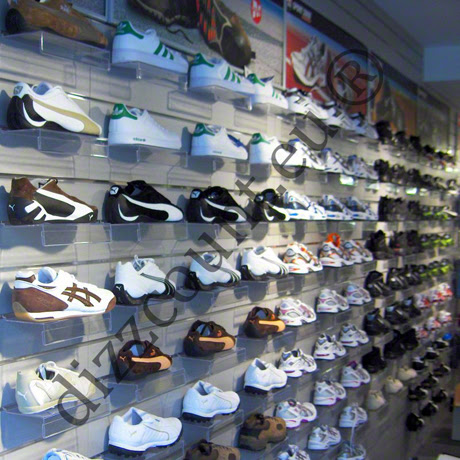 P 2 : Plaats
Een winkelier opent zijn winkel op een plaats die past bij de doelgroep.
Voor de dagelijkse boodschappen gaan de meeste mensen graag naar een winkel in de buurt.
Voor de aankoop van artikelen die je niet iedere dag koopt, wil je best een eindje reizen.Bijvoorbeeld naar het winkelcentrum in de stad of bijvoorbeeld naar een meubelboulevard…… en een tuincentrum?
Voorbeeld schoenenwinkel - plaats
Kijk naar de afbeelding. In de winkel straat zijn al drie schoenenwinkels.Vind jij het verstandig van Het Schoenenpaleis om zich in die straat te vestigen?
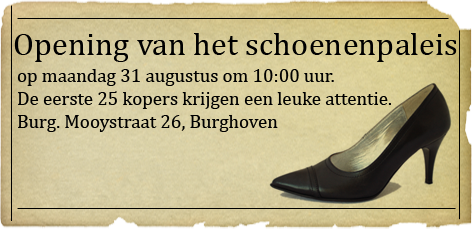 P3 : Prijs
Bij het vaststellen van de prijs houdt hij rekening met:
de kostprijs: als de verkoopprijs niet hoger is dan de kostprijs maakt de winkelier geen winst.
de concurrentie: de verkoopprijs mag niet veel hoger zijn dan de verkoopprijs in een winkel van een concurrent.
Voorbeeld Bakkerij - Prijs
Bakkerij Kamphuis bakt zijn eigen stokbroden.Per dag worden 100 stokbroden gemaakt en verkocht.De bakker heeft de volgende kosten:- ingrediënten € 7,-- arbeidskosten € 39,-- overige kosten € 4,-
    A Laat zien dat de kostprijs van één stokbrood € 0,50 is.
    B Wat vind jij een goede verkoopprijs voor één stokbrood?
    C Eén dag per maand heeft de bakkerij 'stokbrodendag’.        Hij verkoopt de stokbroden op die dag voor € 0,50 per stuk.        Waarom zal de bakker dat doen?
P4 : promotie
Om een product te verkopen, doen veel winkeliers aan promotie of reclame.
Prijspromotie wordt het meest toegepast b.v. aanbieding
Voorbeelden prijspromotie
A  Drie halen, twee betalen. 		prijspromotie - geen prijspromotie
B  Deze week € 2,- goedkoper.    	prijspromotie - geen prijspromotie
C  Iets duurder, stuk lekkerder.    	prijspromotie - geen prijspromotie
D  Niet goed, geld terug.    		prijspromotie - geen prijspromotie
E  Tijdelijk 20% meer inhoud.  		prijspromotie - geen prijspromotie
F  Zolang de voorraad strekt.    	prijspromotie - geen prijspromotie
G  Met goud bekroond.    		prijspromotie - geen prijspromotie
H  Tijdens de uitverkoop 25% korting.     prijspromotie - geen prijspromotie
I  Waar voor je geld.    		prijspromotie - geen prijspromotie
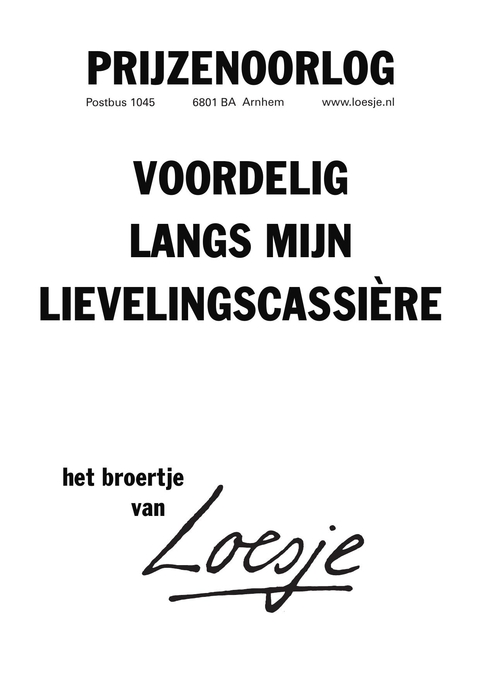 Prijzenoorlog
Bij prijspromotie is het belangrijk dat de winkelier de reactie 
   van de concurrent goed inschat.
Een prijsactie die klanten bij een andere winkelier weglokt, 
   kan leiden tot een prijzenoorlog.

A  Wat wordt, denk je, bedoeld met een prijzenoorlog?
B  Leg uit waarom een prijzenoorlog voor alle winkeliers nadelig kan zijn.
P 5 : Personeel
Moet passen bij de winkel
Een winkel met zelfbediening pakt de klant zelf de artikelen. Personeel is nodig voor het kassawerk en 'de weg wijzen’.
In een bedieningswinkel geeft de verkoper ook advies over de artikelen die worden verkocht.
Voorbeeld verschil personeel
Yasmin en Paul

 Yasmin werkt als verkoopster in een kledingzaak. Paul werkt als vakkenvuller in een supermarkt. Yasmin en Paul werken beide in een winkel.
 Toch zijn er wat betreft het werk wel verschillen. Noem zoveel mogelijk.
Dan nu…… de praktijk
Toepassen van de marketingmix!
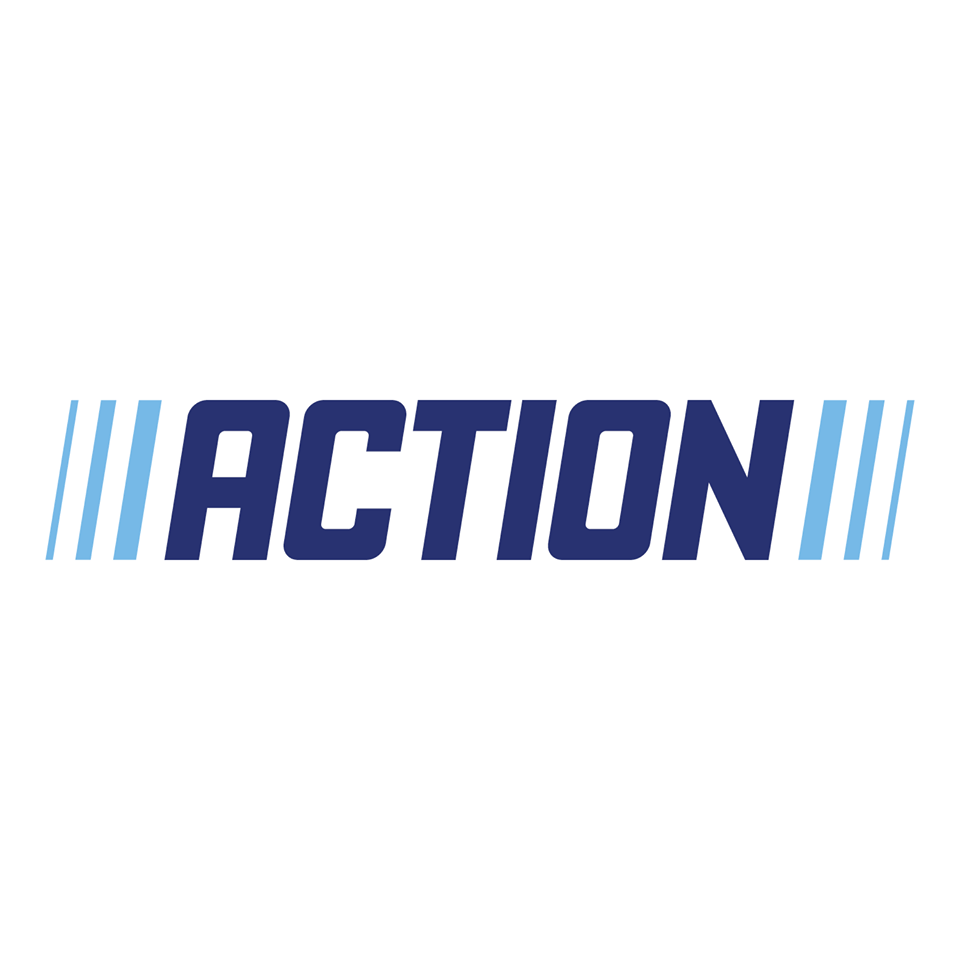 Algemene informatie
In Nederland zijn er inmiddels zo'n 400 Actions. Onlangs opende de 600ste winkel in Frankrijk en de 400ste in Duitsland. Recent startte Action ook met winkels in Tsjechië en in Italië.
Opgericht in 1993
11 miljoen klanten per week
5,6 miljard omzet per jaar
50.000 medewerkers
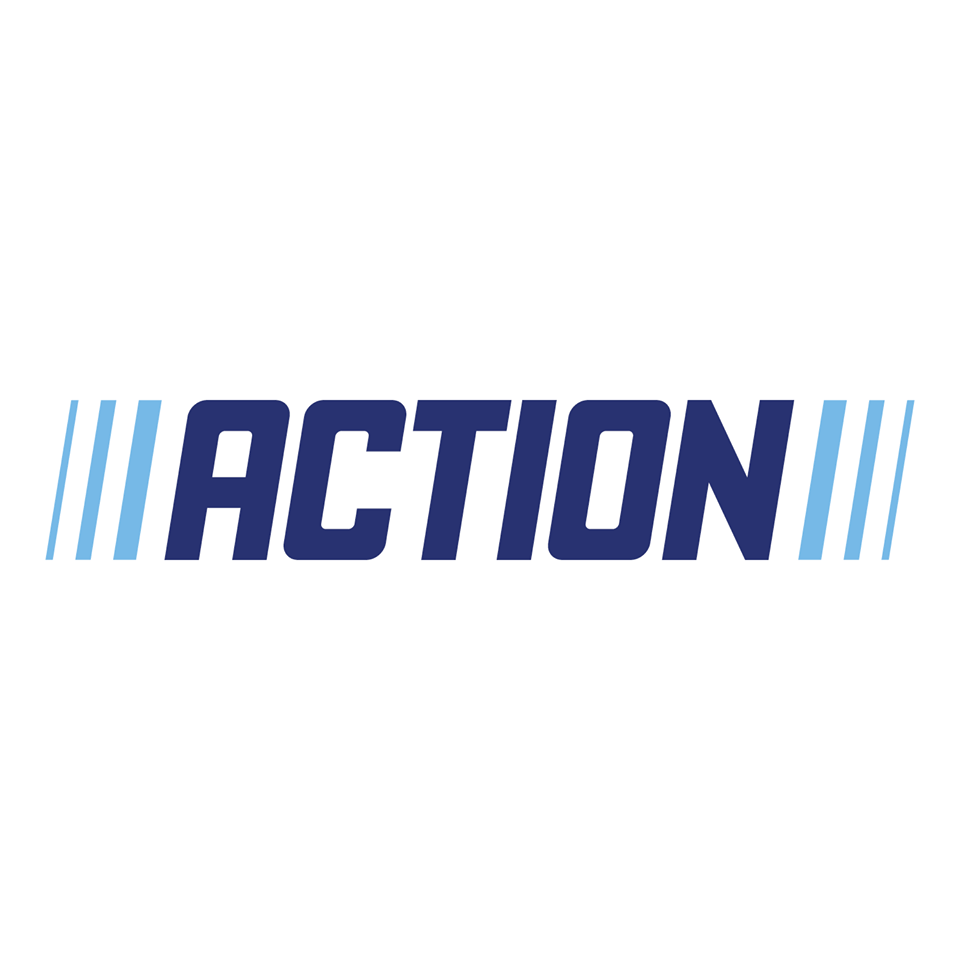 En nu aan de slag…………!!
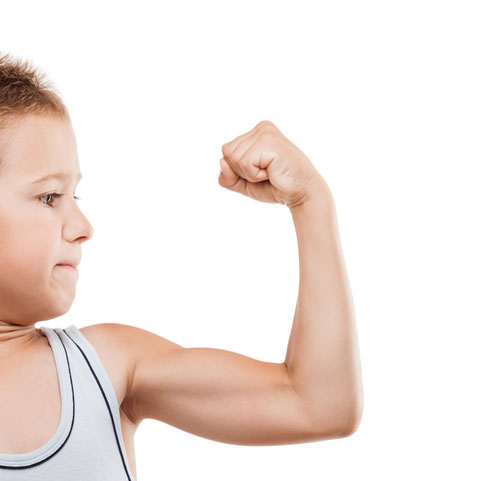